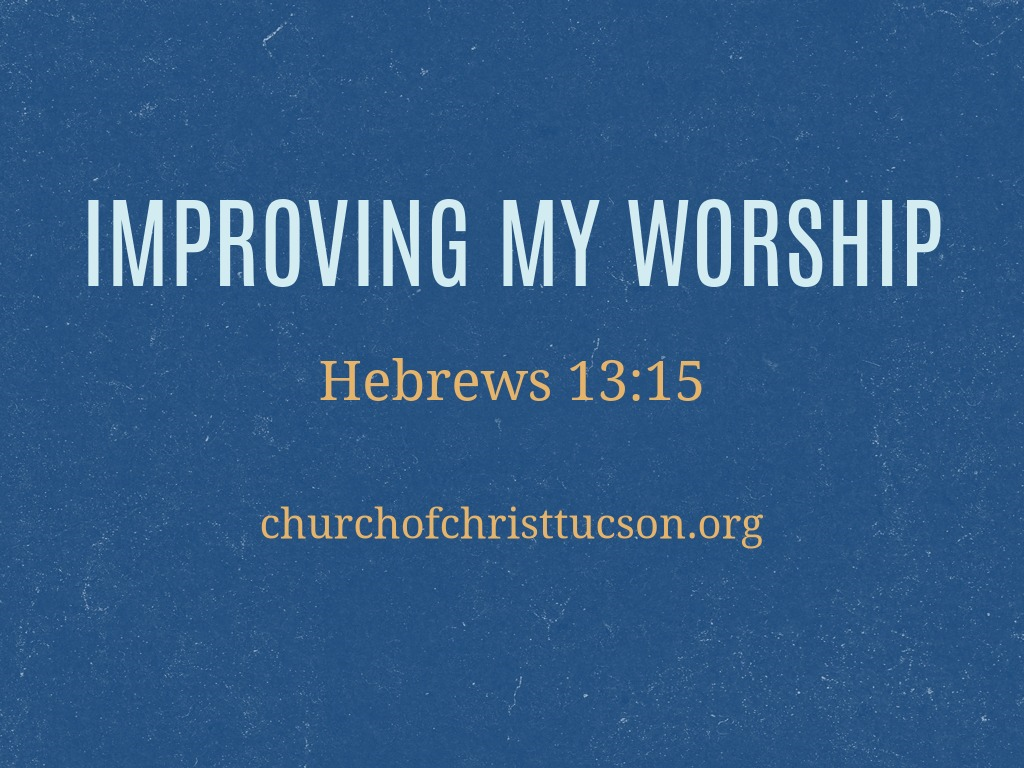 Improving My Worship:Hebrews 13:15
Prayer. Acts 2:42; 1 Cor. 14:16
 Singing. Eph. 5:19; Col. 3:16
 Giving. Acts 2:44-45 (1 Tim. 5; Phil. 4)
 Preaching. Acts 2:42; 20:7; Gal. 1:10; Neh. 8:3
The Lord’s Supper. 1 Cor. 11:23-26
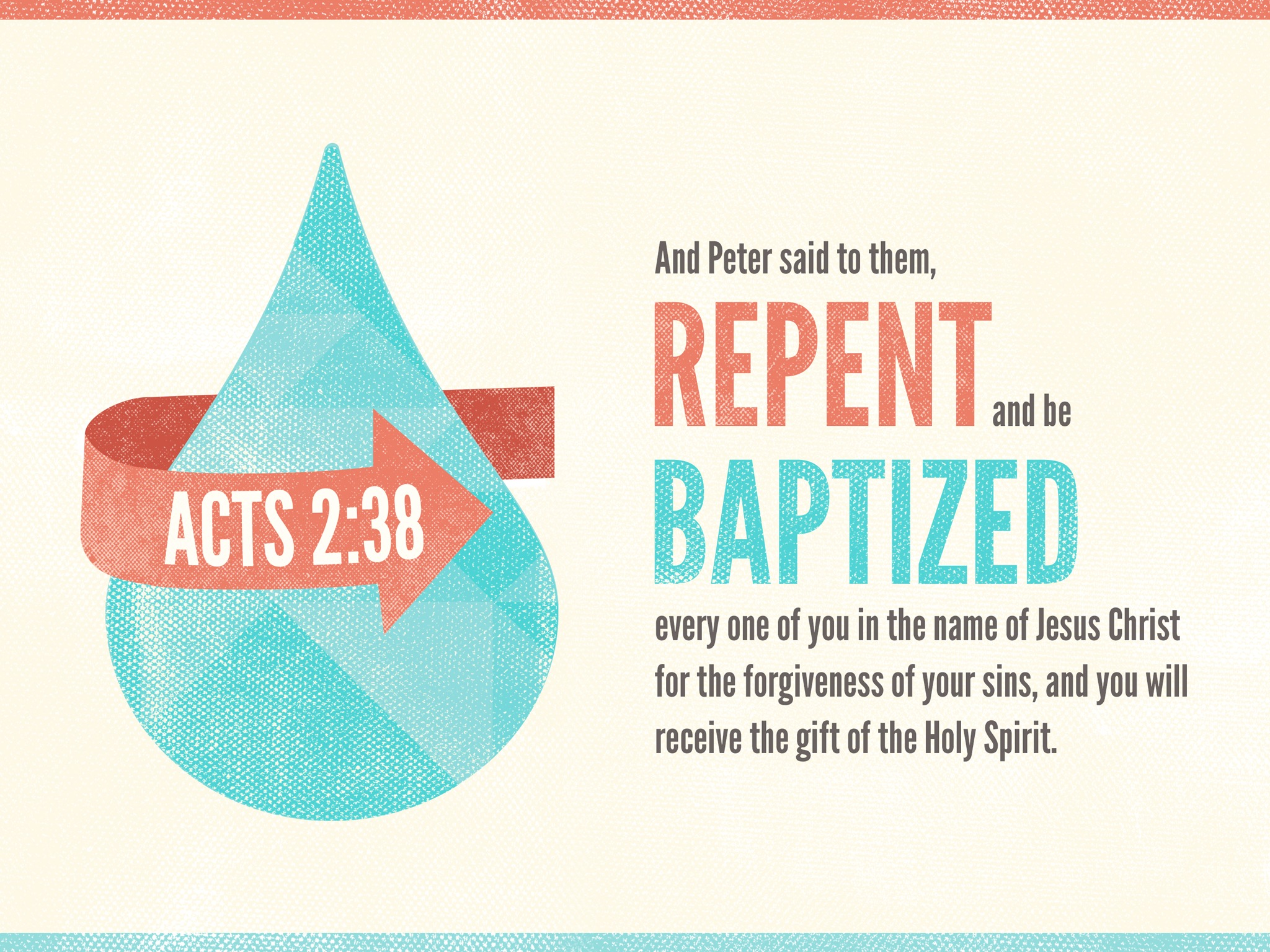